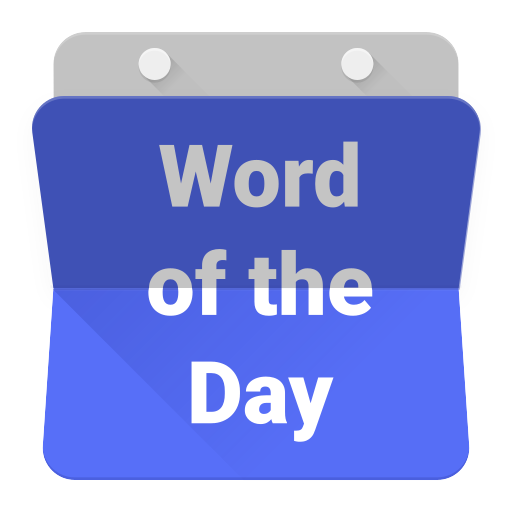 kencan
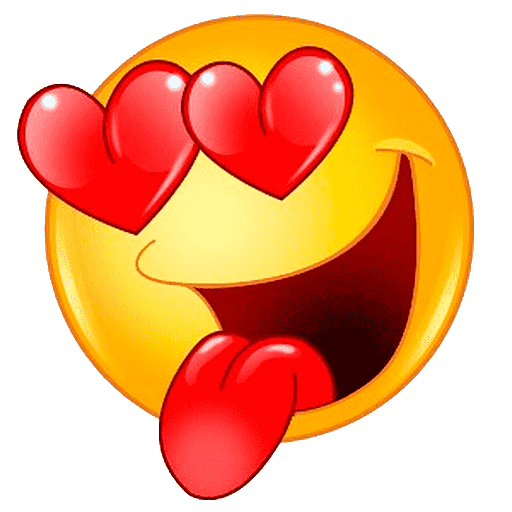 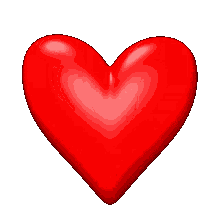 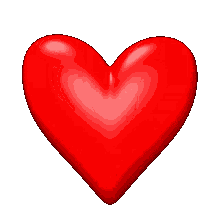 Hello, I’m Ken Chun from 
South Korea.
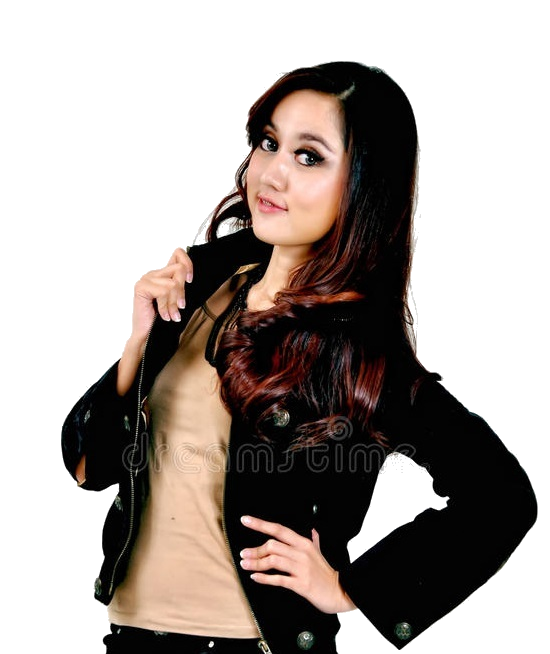 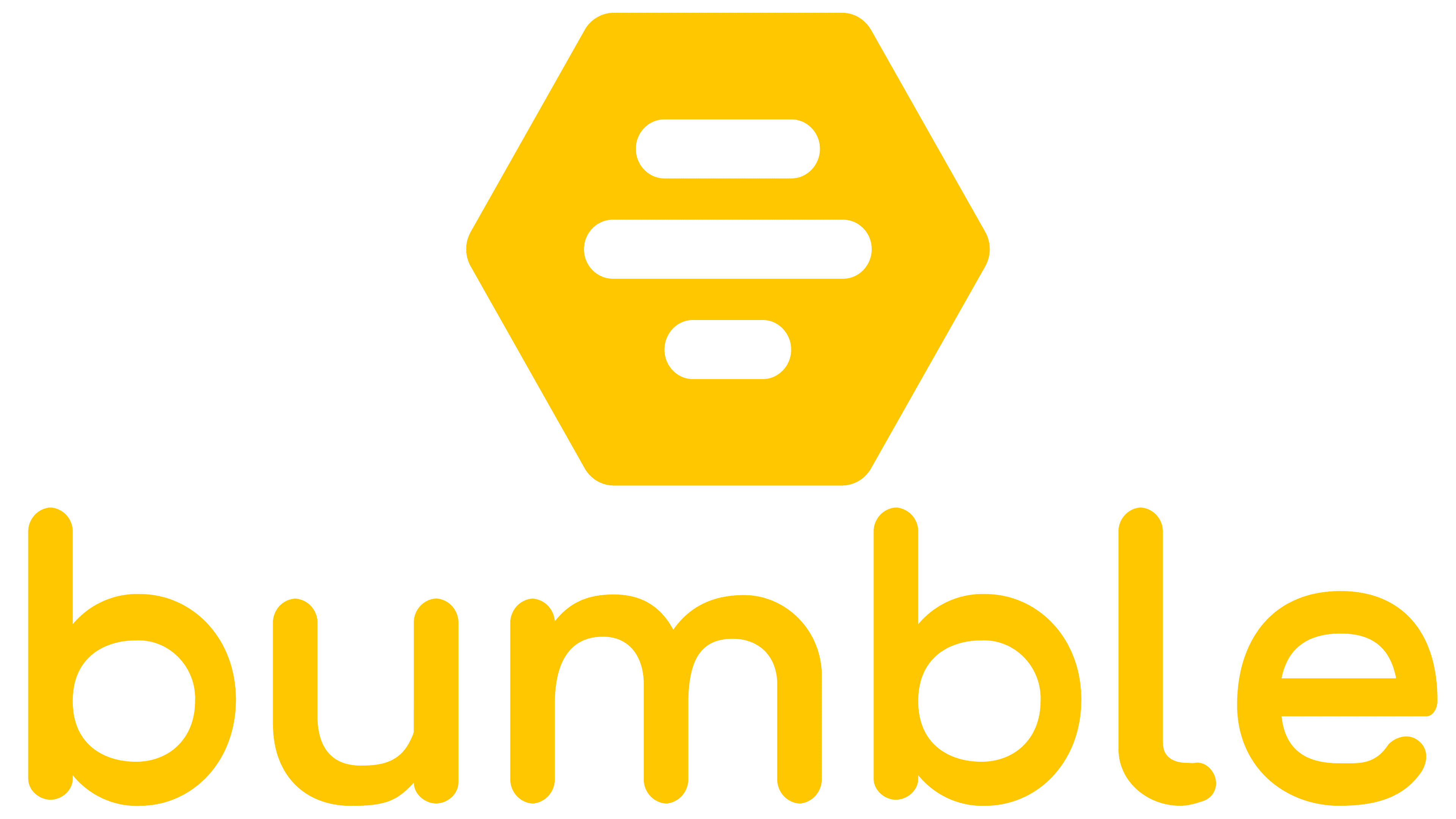 kencan
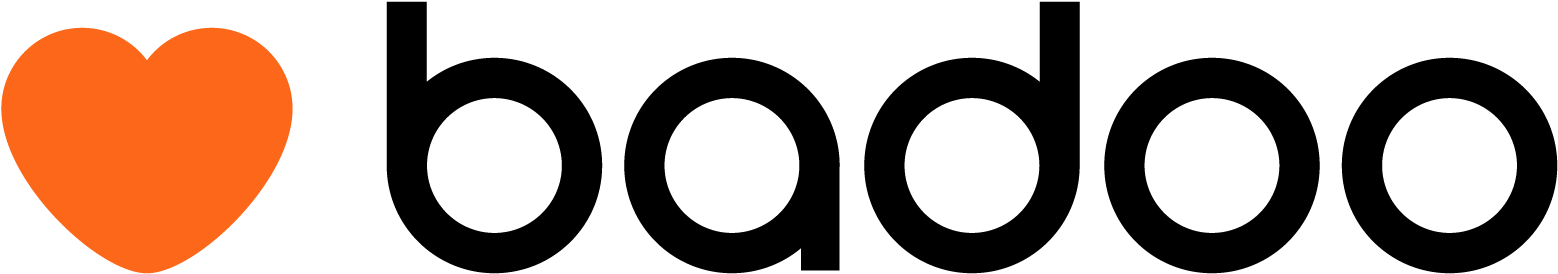 The Indonesian noun “kencan” ,  which is pronounced exactly the same as the name “Ken Chun”, means “dating” . The verb form is “berkencan” which means “to have or to go on a date”.
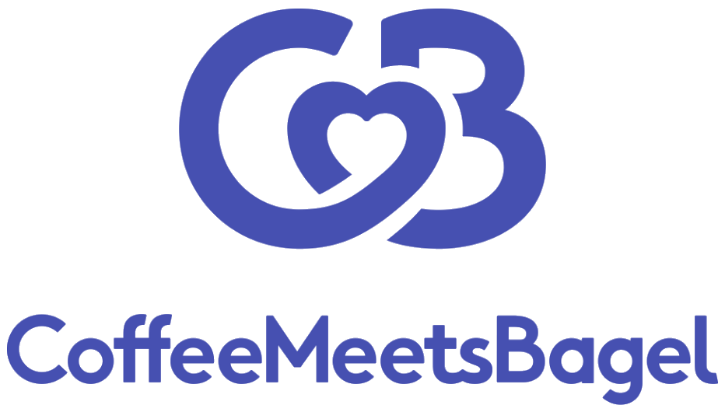 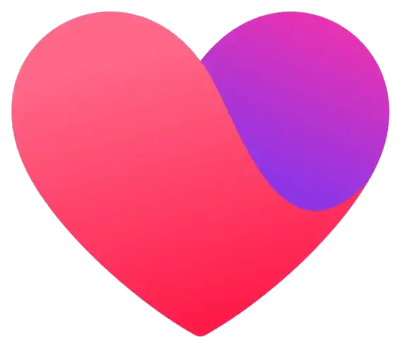 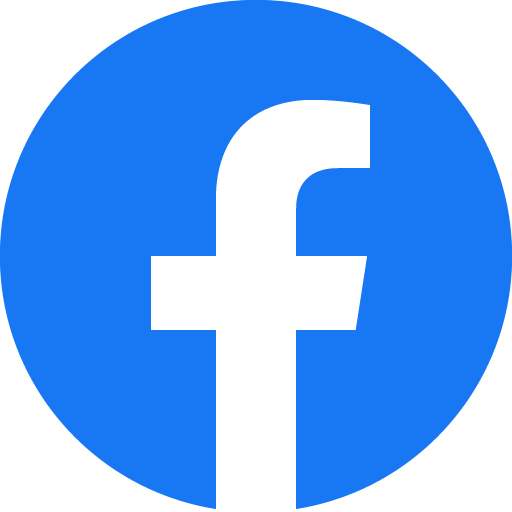 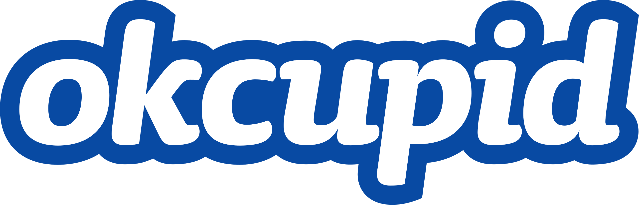 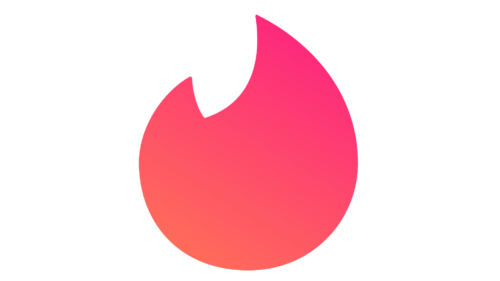 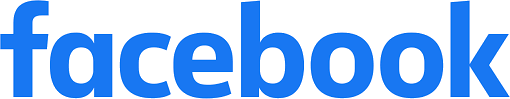 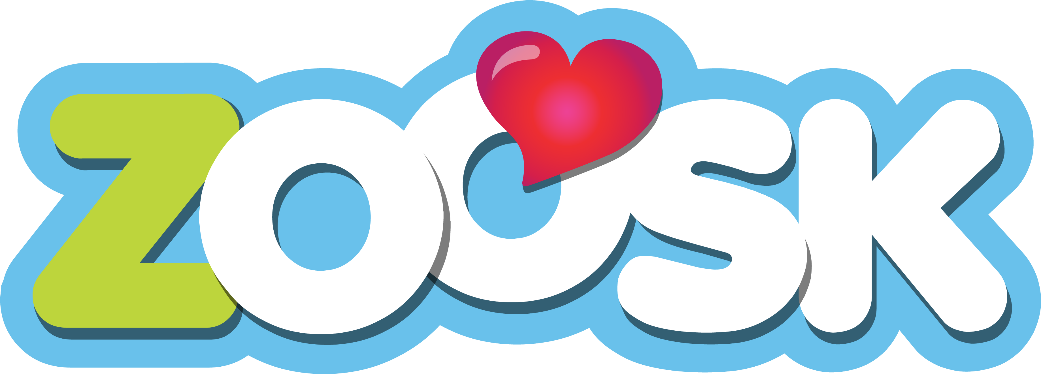 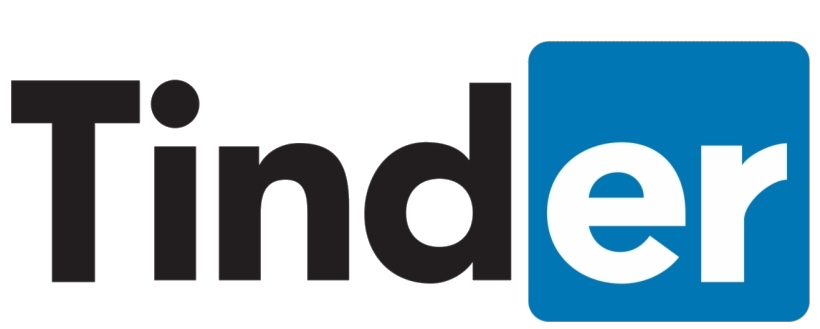 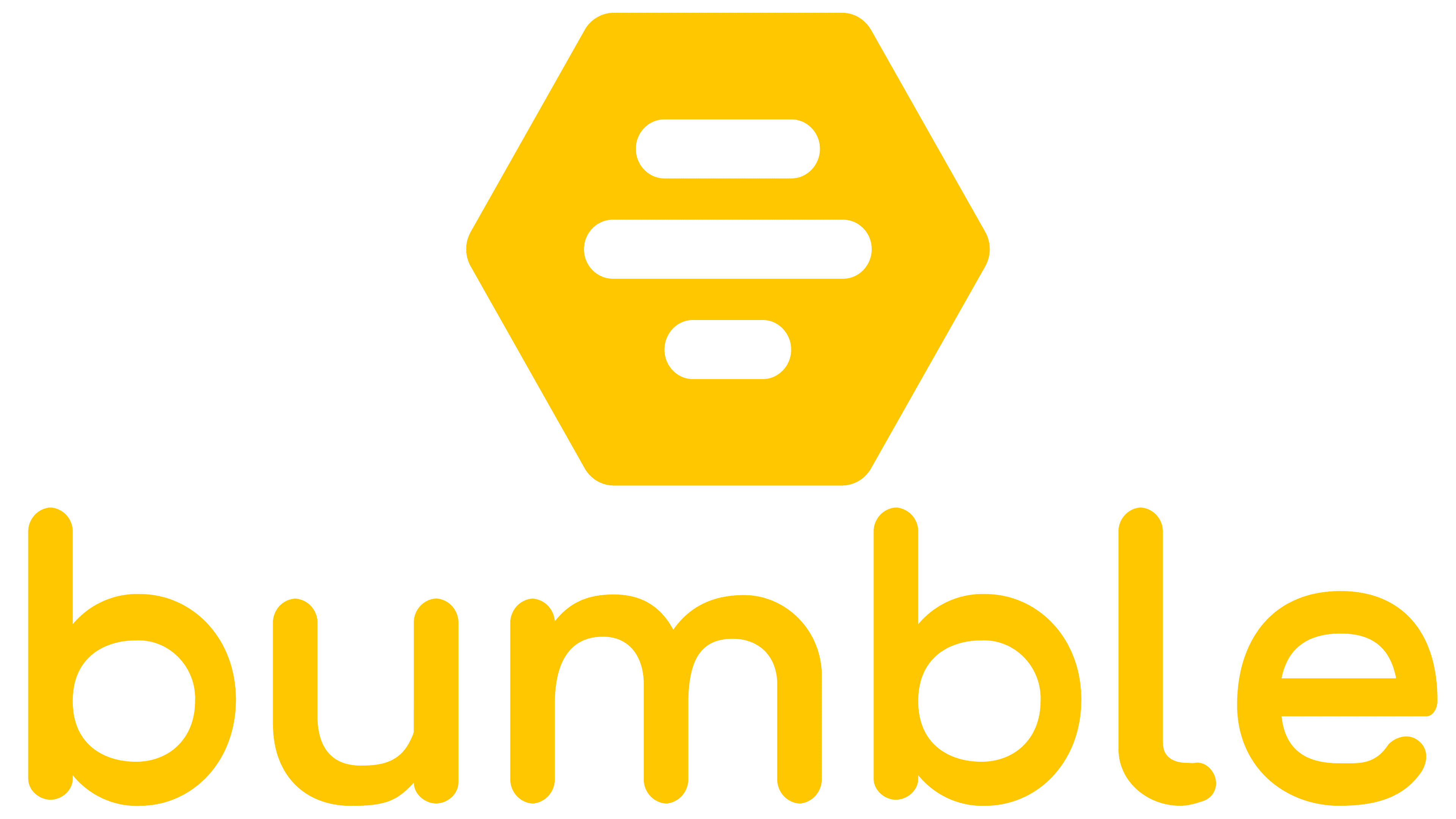 kencan
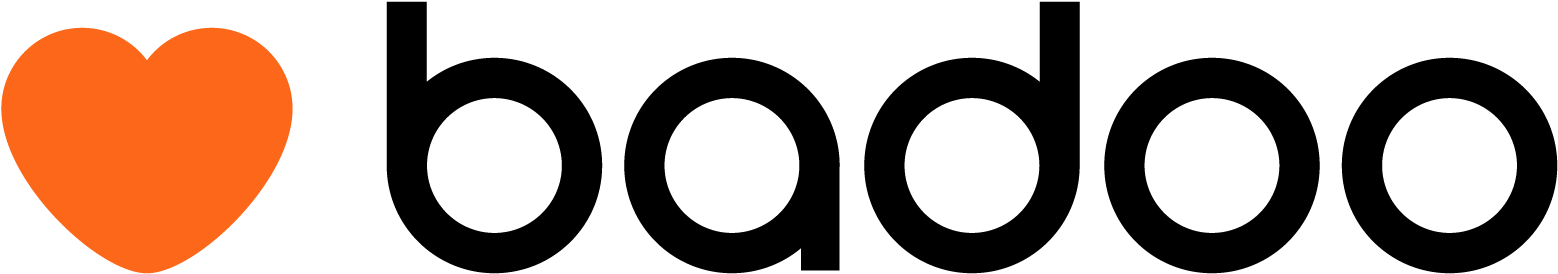 With a wide range of dating apps available in Indonesia, those who wish to “kencan” are literally spoilt for choice …
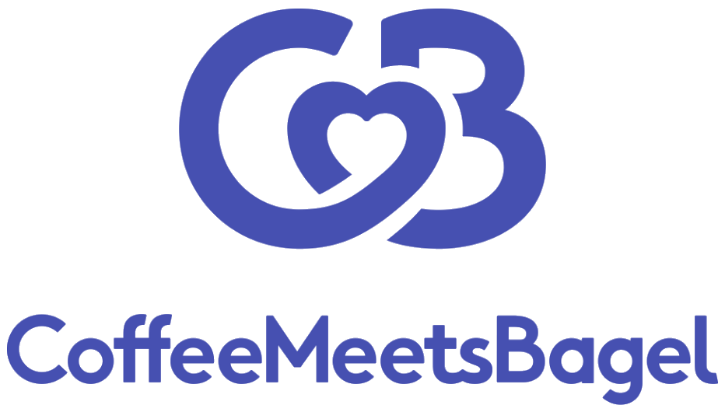 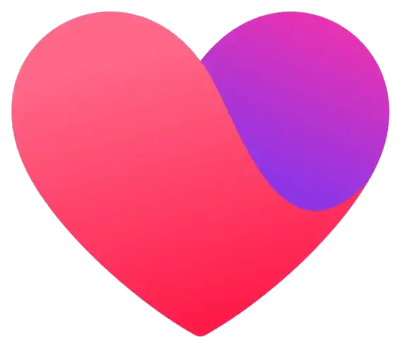 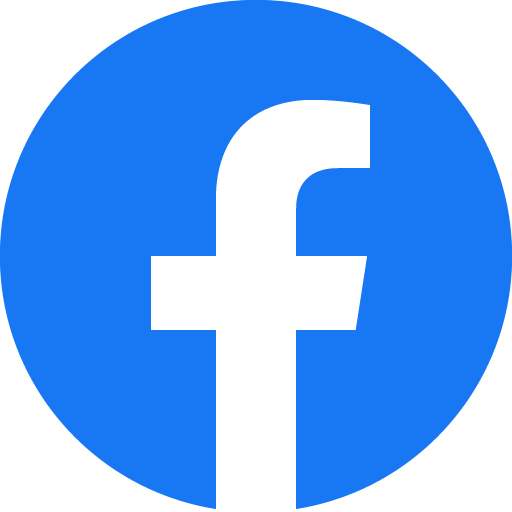 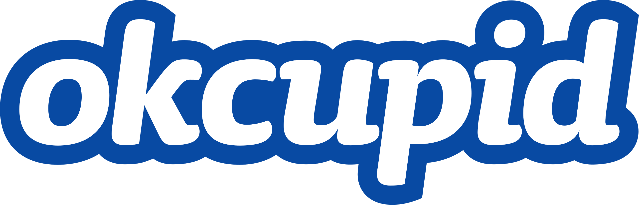 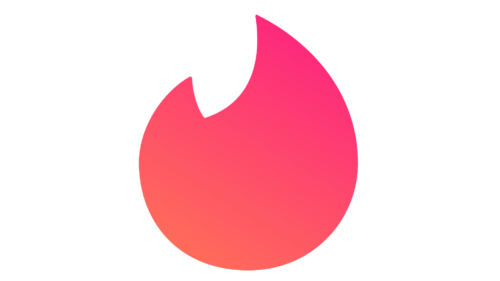 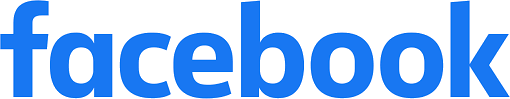 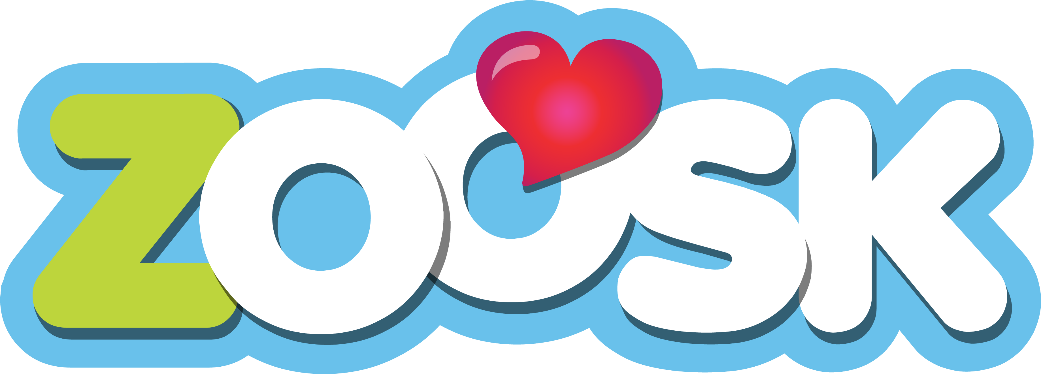 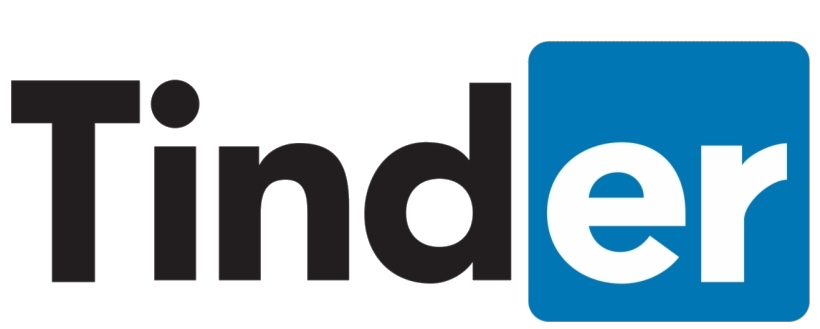 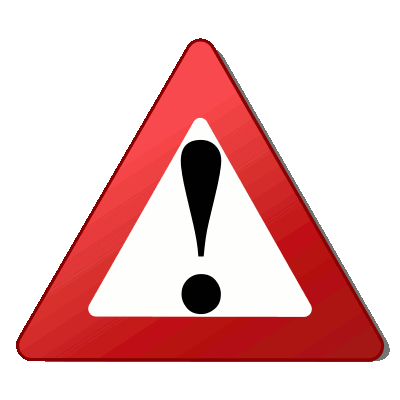 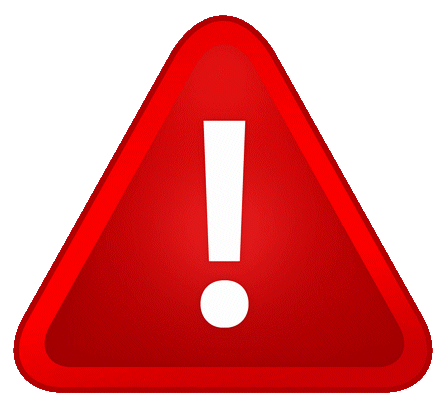 kencan
A word of warning, however … Dating is not straightforward in all parts of Indonesia.
Young couples need to keep their relationships secret and an eye out for the Sharia police in Aceh province, where they could be subjected to a public flogging for simply holding hands or showing affection in public.
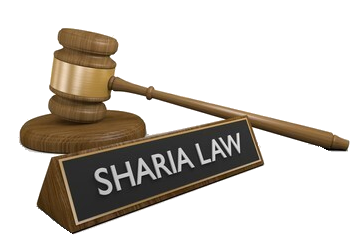 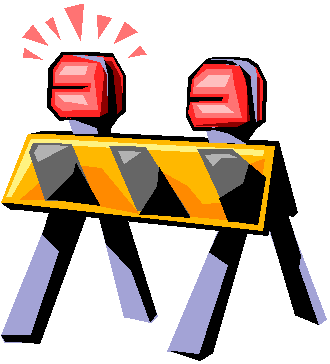 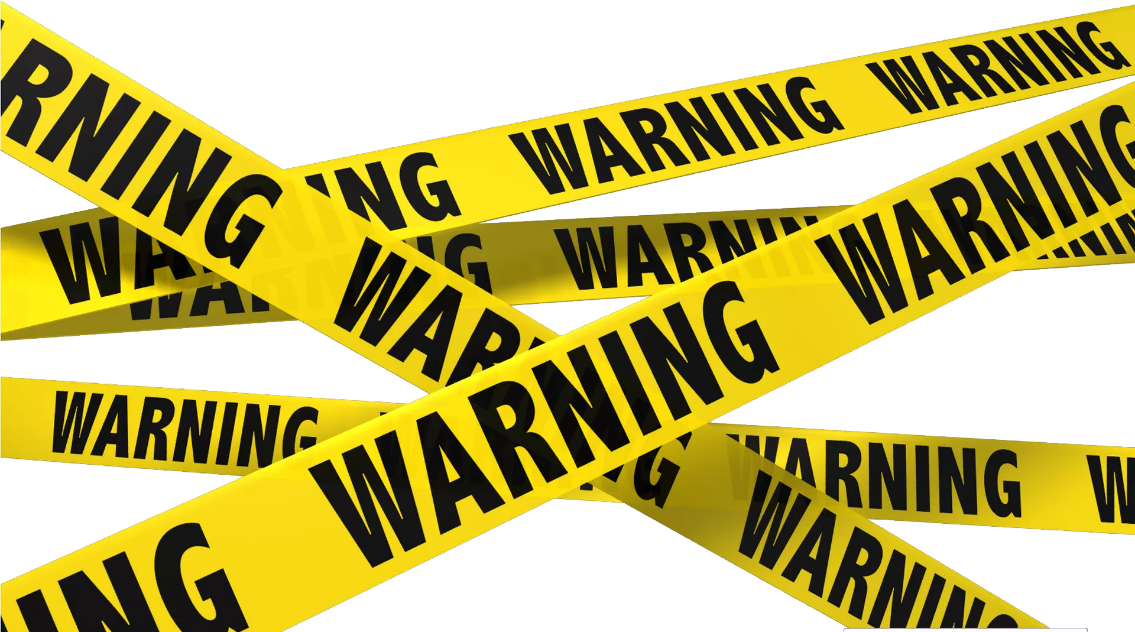